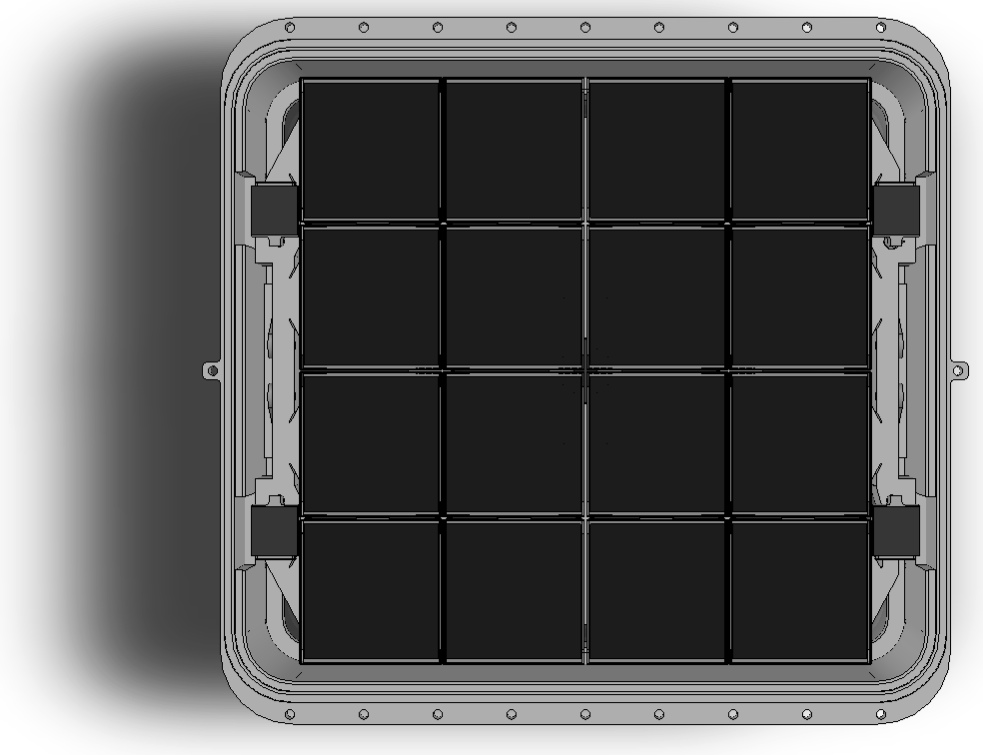 Differential Signal Pathfor 64 ch ZTF Mosaic
Roger Smith and Stephen KayeCalifornia Institute of Technology
Differential preamp is line driver
e2v 231-C6:
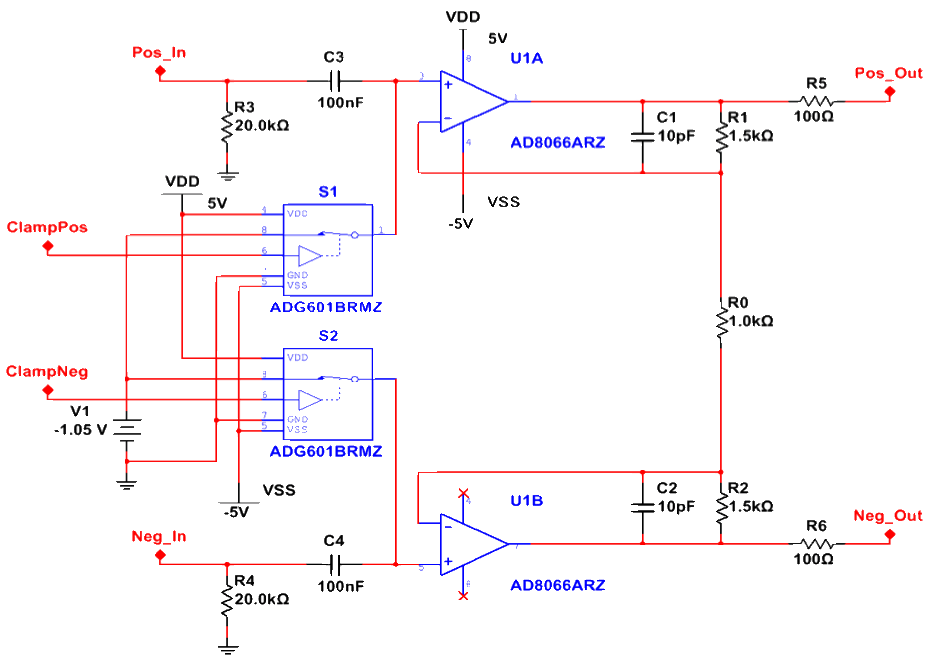 Signal out
Electronics outside telescope beam
Commercial Twinax
Dummy out
Pros of differential
Video cross talk reduced  
             negligible ? 
Less susceptible to interference.
These  become common mode errors which are rejected:
Bias noise
Ground differentials
Reset feedthrough
Clock feedthrough
Clamp control feedthrough.
AC coupler drift 
      clamp once per line.
Cons
CCD noise is incurred twice.
CCD output power is doubled.
No hand wiring
COTS cables 
to electronics outside beam
Samtec ERDP-049 twinax 32 pair
Glenair 177-710 shielded 100 pin
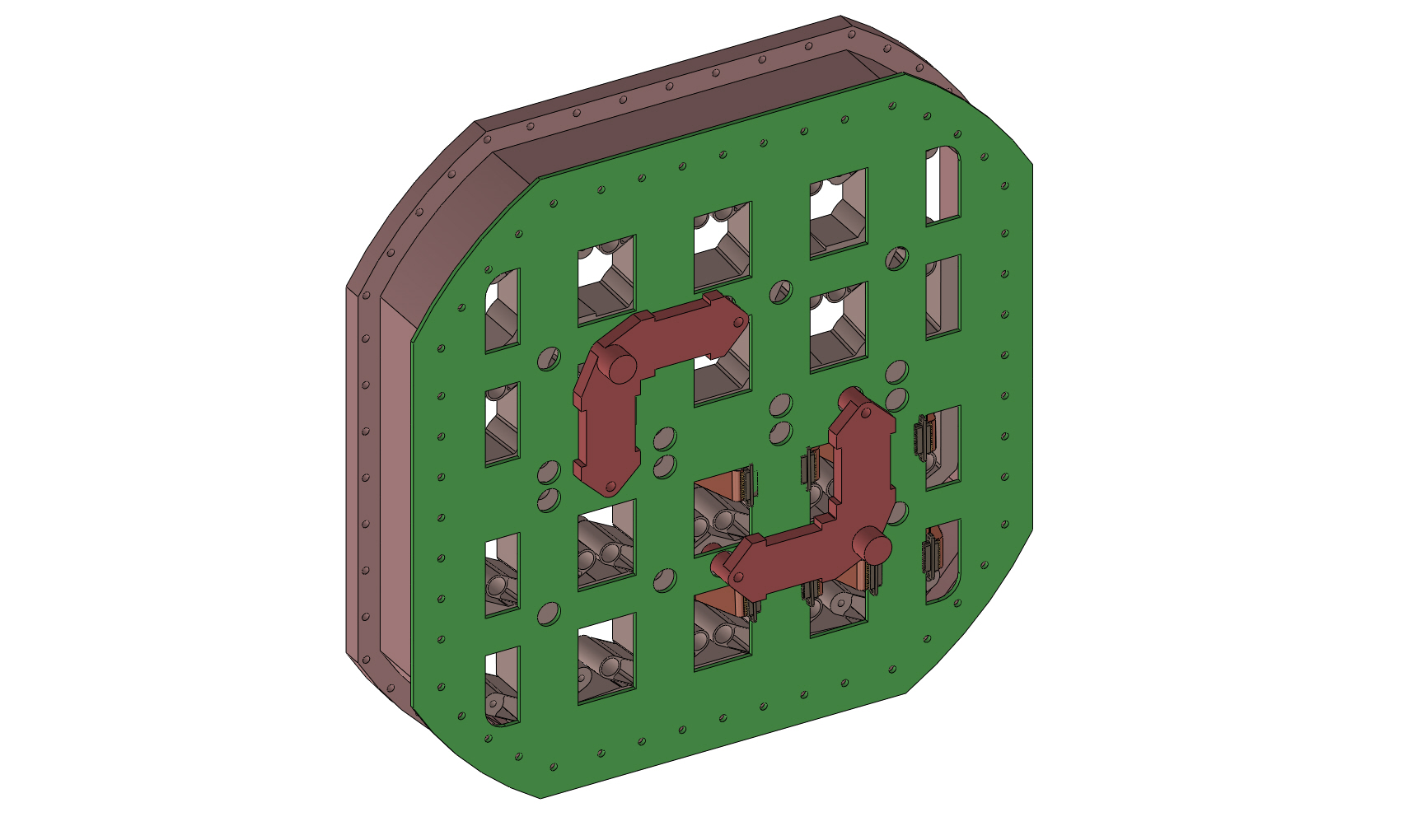 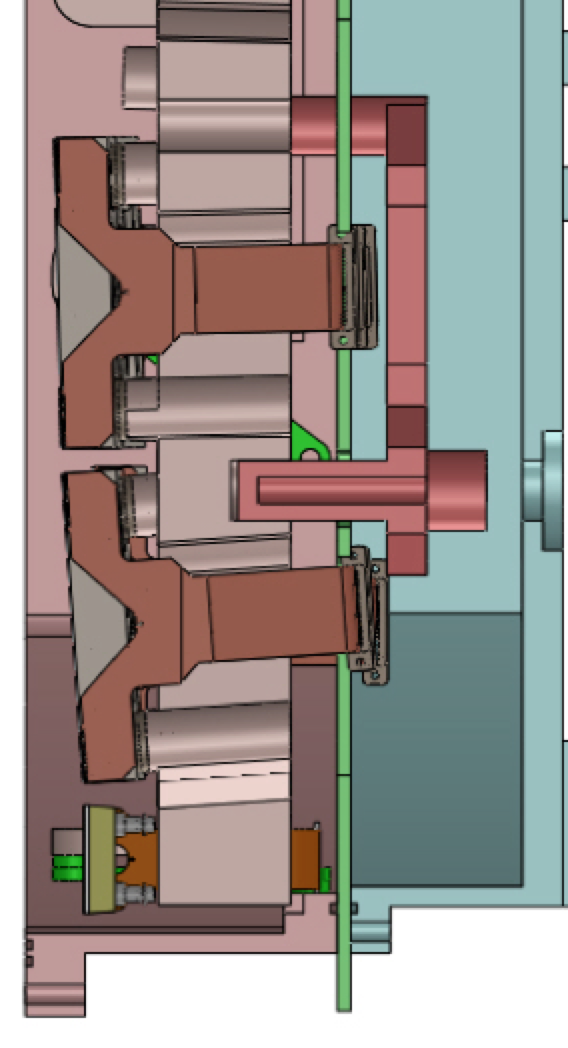 Vacuum Interface Board
1/8” thick PCB carries preamps
Trapped between two O-rings 
in side wall and back cover.
Signals routed on internal layers.
Outer layers are isolated, in contact with case:  conduct heat from preamps.
Eliminates hermetic connectors.
COTS cables connect directly to edges: all custom wiring in PCB.
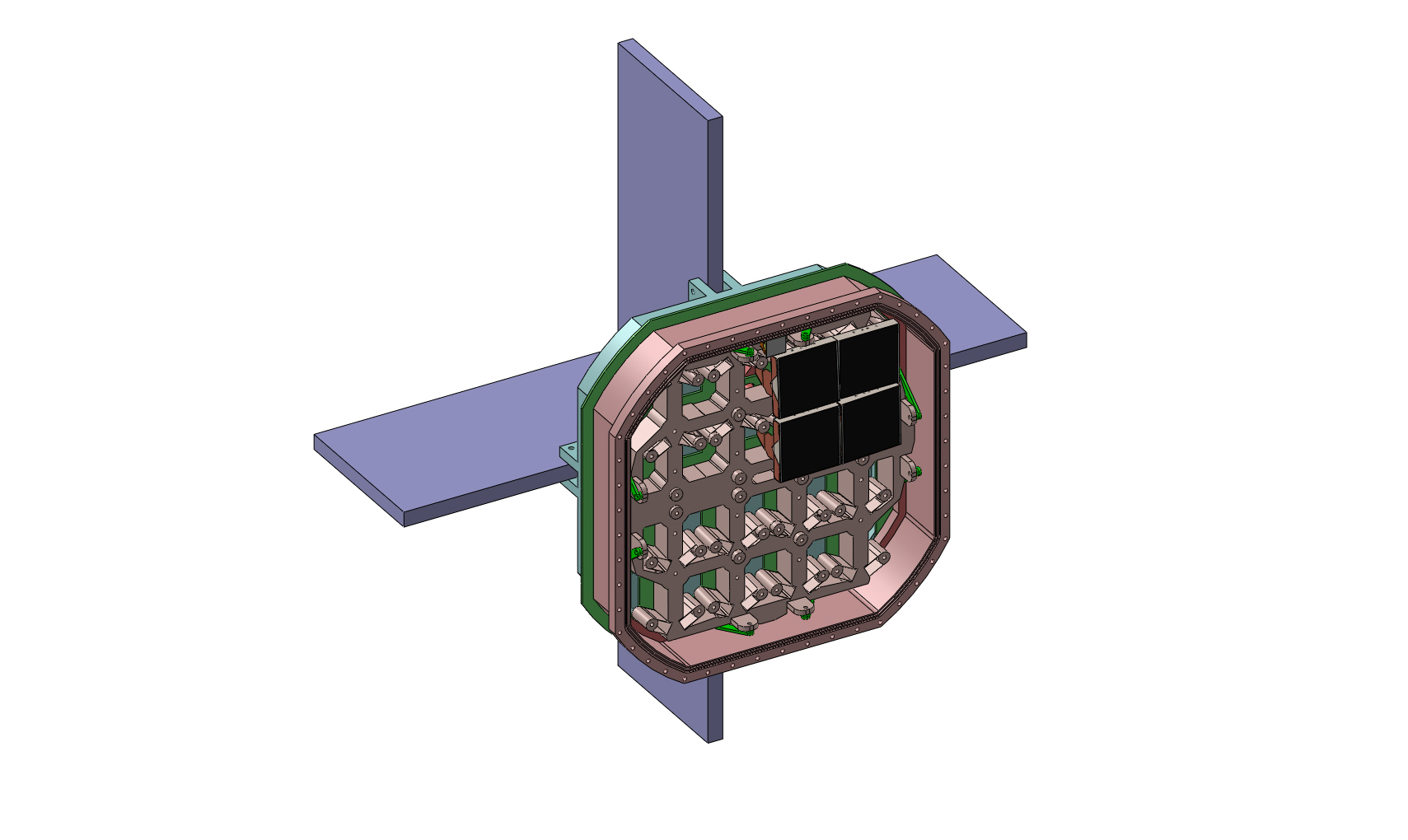 A
A-A
A